Bài 4: Đường thẳng song song, đường thẳng cắt nhau
Khởi động
trục tung
Song song
Bài 1.
 a) Vẽ đồ thị các hàm số sau trên cùng một mặt phẳng tọa độ: 
			y = 2x + 3      (d1)
			y = 2x – 2      (d2)
			y = -3x + 3     (d3)
b) Quan sát đồ thị, cho biết: những đường thẳng nào song song; những cặp đường thẳng nào cắt nhau.
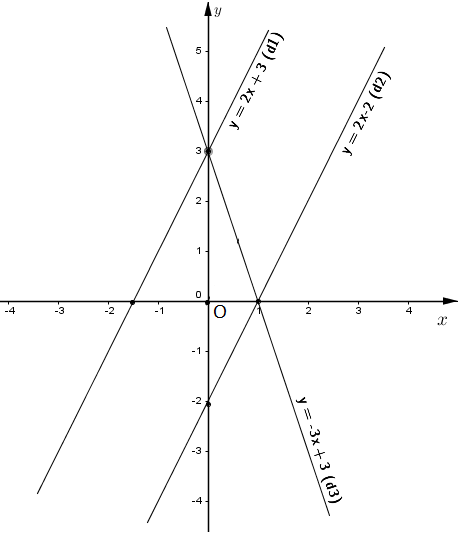 y = 2x + 3      (d1)
			y = 2x – 2      (d2)
			y = -3x + 3     (d3)
Những đường thẳng song song:
             		(d1) // (d2)
Những cặp đường thẳng cắt nhau:
            		(d1) cắt (d3)
            		(d2) cắt (d3)
ĐƯỜNG THẲNG SONG SONG VÀ ĐƯỜNG THẲNG CẮT NHAU
Trang 52, toán 9, tập 1.
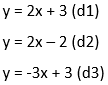 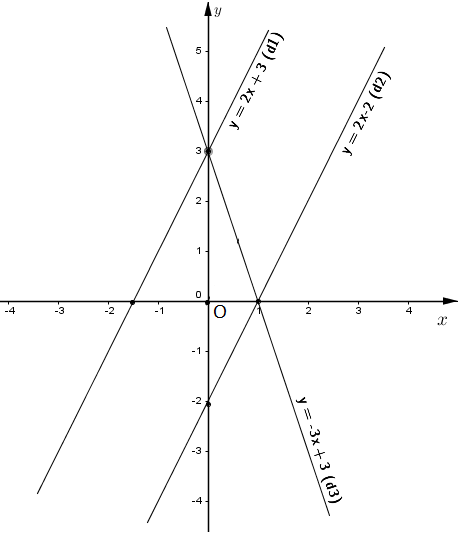 Bài 2.
TỔNG QUÁT
Bài 3.
Cho các đường thẳng:
			y = 0,5x + 2 (d1);
			y = 0,5x – 1 (d2);
			y = 1,5x + 2 (d3).
Hãy tìm: các cặp đường thẳng song song? Các cặp đường thẳng cắt nhau? Giải thích.
Bài 4.
Cho hai hàm số bậc nhất:
			y = 2mx + 5 (d1) và y = (m + 3)x - 7 (d2)
	Tìm giá trị của m để đồ thị hai hàm số đã cho là:
Hai đường thẳng cắt nhau;
Hai đường thẳng song song với nhau.
Bài 5.
Cho hai hàm số bậc nhất:
			y = 2x + k (d1) và y = (2m - 2)x + 5 (d2)
	Tìm giá trị của m để đồ thị hai hàm số đã cho là:
Hai đường thẳng trùng nhau.
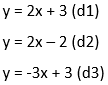 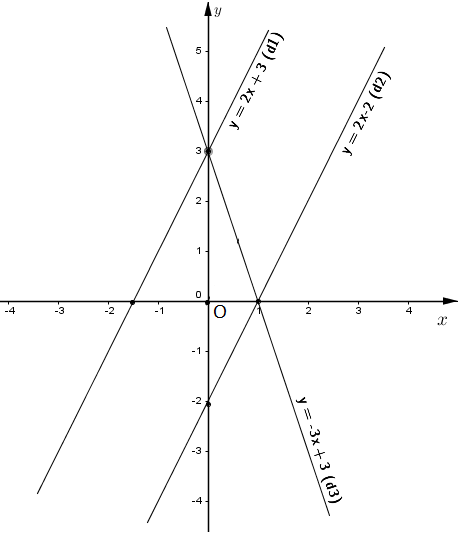 Bài 2.
Bài 2.
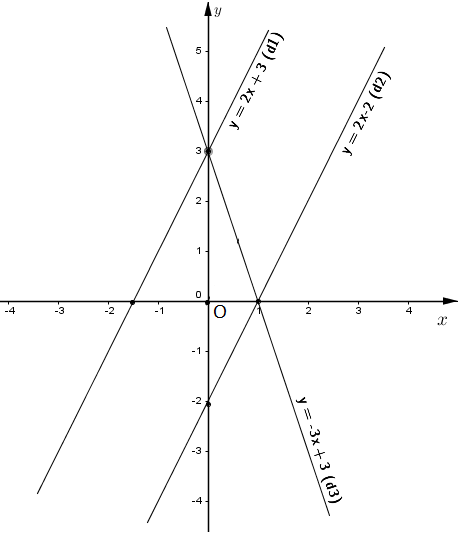